CONSPIRE 2014
Rob Bell
Copyright © 2014 Rob Bell
robbell.com
GodJesusYou
In the beginning God created 
the heavens and the earth. 
Now the earth was formless and empty,
darkness was over the surface 
of the deep, and the Spirit of God 
was hovering over the waters. 
And God said….
CreatorSpiritWord
There were a lot of creation stories 
in the ancient world….
Enuma Elish, Tablet IV

Then the lord paused to view her dead body,
that he might divide the form and do artful works.
He split her like a shellfish into two parts:
Half of her he set up as a covering for heaven...
The Enuma Elish was 
a Babylonian creation story.

And when was the book 
of Genesis compiled?
Violence and destruction 
or 
overflowing joy and creativity?
the drive to self-transcend
the Spirit that hovers
the point of beauty
the engine of joy
the community of love
perichoresis
Now, a bit from quantum physics….
energy in relationship

physical is spiritual?

material/immaterial
There’s getting it right and then there’s entering in to the flow...

There’s analyzing and then there’s enjoying...

There’s believing and acting and then there’s seeing...
Frederich Buechner


MOST OF THE TIME we tend to think of life as a neutral kind of thing, I suppose. We are born into it one fine day, given life, and in itself life is neither good nor bad except as we make it so by the way that we live it. We may make a full life for ourselves or an empty life, but no matter what we make of it, the common view is that life itself, whatever life is, does not care one way or another any more than the ocean cares whether we swim in it or drown in it. In honesty one has to admit that a great deal of the evidence supports such a view. But rightly or wrongly, the Christian faith flatly contradicts it. To say that God is spirit is to say that life does care, that the life-giving power that life itself comes from is not indifferent as to whether we sink or swim. It wants us to swim. It is to say that whether you call this life-giving power the Spirit of God or Reality or the Life Force or anything else, its most basic characteristic is that it wishes us well and is at work toward that end.
GodJesusYou
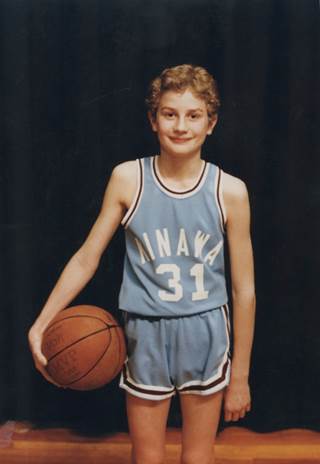 When he had said this, he showed them his hands and feet. 
And while they still did not believe it because of joy and amazement, 
he asked them, “Do you have anything here to eat?”
If you have experienced the worst that a human being could possibly endure and you survive it, you are one dangerous person.
As soon as Jesus was baptized, he went up out of the water. At that moment heaven was opened, and he saw the Spirit of God descending like a dove and alighting on him. And a voice from heaven said, “This is my Son, whom I love, with him I am well pleased.”
A bit about water

A bit about descending like a dove
from Mark 1

Just then a man in their synagogue who was possessed by an evil spirit cried out, “What do you want with us, Jesus of Nazareth? Have you come to destroy us? I know who you are—the Holy One of God!”

“Be quiet!” said Jesus sternly. “Come out of him.”
from Mark 2

The Pharisees said to him, “Look, why are they doing what is unlawful on the Sabbath?”

Jesus answered, “Have you never read what David did when he and his companions were hungry and in need?”
from Luke 13

At that time some Pharisees came to Jesus and said to him, “Leave this place and go somewhere else. Herod wants to kill you.”

Jesus replied, “Go tell that fox, ‘I will keep on driving out demons and healing people today and tomorrow, and on the third day I will reach my goal.’”
Matthew 12

Then some of the Pharisees and teachers of the law said to him, “Teacher we want to see a sign from you.”

Jesus answered, “A wicked and adulterous generation asks for a sign! But none will be given it except the sign of the prophet Jonah....”
Luke 15

lost coin
lost sheep
lost son
Matthew 10

Whoever finds their life will lose it, and whoever loses their life 
for my sake will find it.
Luke 16

Rich Dude: “Send Lazarus to dip the tip of his finger in water....”
You
John 20

Early on the first day of the week, while it was still dark, Mary Magdalene went to the tomb and saw that the stone had been removed from the entrance. So she came running to Simon Peter and the other disciple, the one Jesus loved, and said, “They have taken the Lord out of the tomb, and we don’t know where they have put him.”
So Peter and the other disciple started for the tomb. Both were running, but the other disciple outran Peter and reached the tomb first. He bent over and looked in at the strips of linen lying there but did not go in. Then Simon Peter came along behind him and went straight into the tomb. He saw the strips of linen lying there, as well as the cloth that had been wrapped around Jesus’ head. The cloth was still lying in its place, separate from the linen. Finally the other disciple, who had reached the tomb first, also went inside. He saw and believed.
And then later...

Jesus said to Peter, “Feed my sheep....”

And then later Peter turned and saw that the disciple whom Jesus loved was following them. When Peter saw him, he asked, “Lord, what about him?”

Jesus answered, “If I want him to remain alive until I return, what is that to you?”
Peter took him aside and began to rebuke him. “Never, Lord!” he said. “This shall never happen to you!”

Jesus turned and said to Peter, “Get behind me, Satan! You are a stumbling block to me; you do not have in mind the concerns of God, but merely human concerns.”
Imagine two columns...

good      I    bad
right       I    wrong
success I    failure
won       I    lost
eucharist
eu—good
charis—grace, gift
You
throw yourself into it
and
surrender the outcomes
at the same time.
Copyright © 2014 Rob Bell

robbell.com